4.5  Managing inventory and supply chains
AQA A-level Business © Hodder & Stoughton Limited 2015
1
Learning outcomes
What you need to know:
The ways and value of improving flexibility, speed of response and dependability
How to manage supply to match demand and why it is important to do so
The value of outsourcing.
AQA A-level Business © Hodder & Stoughton Limited 2015
2
Overview of key concepts
Managing inventory is part of the lean production approach to operations management.
It involved managing stock levels, which includes raw material, work in progress as well as finished goods.
Manufacturers have to work closely with suppliers to ensure that all stock arrives on time and is of the correct quality for them to manufacture their products efficiently.
Managing inventory is also about matching supply and demand – making enough goods for customers but not too much as that would waste resources.
AQA A-level Business © Hodder & Stoughton Limited 2015
3
Businesses set operational objectives for flexibility, speed of response and dependability. Businesses will look to improve performance in these aspects of operations management.
AQA A-level Business © Hodder & Stoughton Limited 2015
4
Improving flexibility
Product flexibility – switching from one method of production to another
Volume flexibility – changing the level of output to meet changes in demand
Delivery flexibility – changing the timing and volume of customers’ deliveries
Mix flexibility – providing a wide range of alternative versions of the same products
AQA A-level Business © Hodder & Stoughton Limited 2015
5
Flexibility and mass customisation
Definition: Mass customisation is the personalisation or custom-tailoring of goods or services to meet customer needs – but at near mass-production prices.
The notion of mass customisation enables businesses to be as flexible to the customer’s needs as possible. The ‘mass’ is making cost savings through producing large quantities of products; but enabling customers to decide on their own features. This gives the business a flexibility to create customers’ own tailored products whilst also enabling a lower unit cost.
Mass customisation is made possible through technologies, e-commerce, internet marketing and lean production.
AQA A-level Business © Hodder & Stoughton Limited 2015
6
Example of mass customisation
Range Rover – Evoque

The Evoque can be bought in whatever variations customers choose. They can customise:
Engine size and fuel
Wheel and tyre options
Transmission (manual or automatic)
Interior colours, fabrics and design
Extras like air conditions, etc.

There are lots more options – Check out their website:
http://www.landrover.co.uk/vehicles/range-rover-evoque
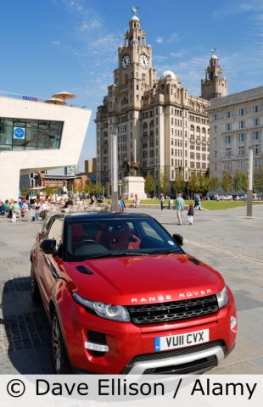 AQA A-level Business © Hodder & Stoughton Limited 2015
7
Mass customisation
This is a  ‘pull’ method of production – There are 4 types of mass customisation:
Collaborative customisation – business works closely with individual customers to develop a product that meets their precise needs e.g. Dell
Adaptive customisation – a standardised product which can then be adjusted by the consumer e.g. Audio guides
Transparent customisation – unique products are provided to each customer but these are not indentified as customised products e.g. A hotel providing a regular customer with newspaper of their choice
Cosmetic customisation – standardised products are produced but marketed in different ways – e.g. Airline snacks
https://www.youtube.com/watch?v=FIuHMOLq760
8
Factors required for mass customisation
A market in which customers value variety and individuality
Quick responsiveness to market changes
Ability to provide customisation
Scope for mass efficiency/economies of scale
AQA A-level Business © Hodder & Stoughton Limited 2015
9
Nike personalised trainers
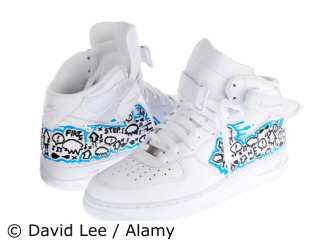 Discussion point:
Why does Nike offer customers the opportunity of having their trainers personalised?
What are the advantages/disadvantages to Nike?
Which is the most important and why?
AQA A-level Business © Hodder & Stoughton Limited 2015
10
Benefits of mass customisation
Cost reductions – less waste
Higher revenue
Greater customer loyalty
Competitive advantage
Improved understanding of customers’ wants
Greater protection from market changes
Improved workforce motivation
Higher profits
AQA A-level Business © Hodder & Stoughton Limited 2015
11
Difficulties of mass customisation
Requirement for sophisticated and expensive management information systems
Greater expense in terms of IT, capital equipment and staff training
Problems with rejected products
Unsuitable supply chains
AQA A-level Business © Hodder & Stoughton Limited 2015
12
Value of improving flexibility
Flexibility is most advantageous for products that:
Production can be modified cost effectively so that customised products are more expensive, but not significantly more so than mass-produced alternatives
Customers are prepared to pay a higher price for the flexibility offered
AQA A-level Business © Hodder & Stoughton Limited 2015
13
Improving speed of response and dependability
These can be achieved by:
An effective and up-to-date technology system
A flexible workforce
Targets for meeting customer requirements are challenging but achievable
Integrated systems that enable staff involved in a customer order to draw on information from all areas of the business
Close relationships with suppliers, distributors and other organisations involved in the provision and delivery of the product
AQA A-level Business © Hodder & Stoughton Limited 2015
14
Value of improving speed of response and dependability
Competitive advantage  if provided at a higher level than rivals
Customers who are cash rich and time poor will be attracted
Increased customer satisfaction – higher levels of loyalty and repeat business
Higher prices
Reduced costs – more efficient delivery means fewer labour hours for delivery staff
AQA A-level Business © Hodder & Stoughton Limited 2015
15
Activity
Complete the following sentences:

An example of mass customisation is:
This gives an advantage to the business because:
This leads to:
Meaning:
Repeat the same for: A method of improving speed of response is AND a method of improving dependability is:
AQA A-level Business © Hodder & Stoughton Limited 2015
16
Matching supply with demand
In some scenarios a business might find its supply doesn’t match the demand for its products and services. 
In some instances the business may be producing too much and no one is buying it. In this case it has spare capacity and needs to either reduce it or increase demand.
Or the business may not be able to produce enough to meet customer demand, in which case it needs to increase capacity.
Ways of reducing or increasing capacity include:
Reducing capacity
Sell off fixed assets
Changing to shorter working weeks or days
Laying off workers
Transferring resources to another area
Increasing capacity
Extending factories
Overtime or longer hours
Hiring new staff
Flexible workforce
Sub-contracting
AQA A-level Business © Hodder & Stoughton Limited 2015
17
Spare capacity
If a business has spare capacity it may need to change things.
Think through these scenarios and decide what each firm could do:
McDonalds in response to healthier meals being demanded by customers
Hotel in an off-peak time
A nightclub in a town centre during off-peak time
AQA A-level Business © Hodder & Stoughton Limited 2015
18
Spare capacity
McDonalds in response to healthier meals being demanded by customers – reduce capacity for fried food and introduce healthy options 
Hotel in an off-peak time – Special offers using www.trivago.co.uk, etc.; create an event to draw in crowds, e.g. a food festival
A nightclub in a town centre during off-peak time – Have a student night on Wednesday or Thursday night when the nightclub is empty
AQA A-level Business © Hodder & Stoughton Limited 2015
19
Reducing supply
Rationalisation is defined as:
‘a process by which a firm improves its efficiency by cutting the scale of its operations’

This reduces capacity  by making the output smaller.
This saves unnecessary expenditure.
But it can lead to a cut in capacity and this then affects maximum output.
AQA A-level Business © Hodder & Stoughton Limited 2015
20
Increasing capacity can be expensive so a lot of businesses will look to manage supply instead:
Producing to order
Temporary or part-time employees
outsourcing
AQA A-level Business © Hodder & Stoughton Limited 2015
21
Producing to order: Dealing with non-standard orders
Sometimes businesses have to decide whether to take on non-standard orders.
Land Rover taking on the manufacture of non-standard cars like Katie Price’s pink Land Rover or Prince Charles’s bullet proof one!

Discussion:
What would a business have to consider before they decided whether to do the work?
AQA A-level Business © Hodder & Stoughton Limited 2015
22
Key operational factors to consider when producing to order
The effect that the decision has on production – is there spare capacity?
The flexibility of capacity in the organisation – can you subcontract?
Impact on costs – may require extra costs  to be met 
Potential for future (profitable) orders – building relationships with customers
The effect on staff – highly pressured or motivational?
AQA A-level Business © Hodder & Stoughton Limited 2015
23
Advantages of producing to order
Producing to order can have many advantages:
Responding to customer needs gives competitive advantage.
Manufacturing to order cuts costs as goods are only manufacturers once orders are placed.
It is an extension of lean production techniques because stock is only ordered once customer orders are received.
It has the potential to reduce costs but increase sales revenue, therefore creating higher profit margins.
AQA A-level Business © Hodder & Stoughton Limited 2015
24
Disadvantages of producing to order
Providing customers with exactly what they want sounds easy but can have major problems for manufacturers. These problems could include:
Suppliers not being reliable, therefore manufacturers need to carry large stock (reducing the advantages of lean production methods).
Planning workforce requirements where specialisms are needed can be difficult.
Workforces needs time to adjust to new processes; constantly adjusting what you produce means you never reach full productivity.
Reducing product range available to customers but increasing variety within these products – for example, fewer car models but more engine size choices – can mean a greater variety of supplier orders is needed which means more administration is needed.
Different organisational structures and cultures are required to relate to customers’ needs more specifically.
A culture of continuous improvement needs to be in place before producing to order and mass customisation.
AQA A-level Business © Hodder & Stoughton Limited 2015
25
Temporary and part-time employees
Definition: A temporary contract is an employment contract that is for a fixed period or can be terminated easily by either party. 
Temporary workers can be full or part time – the distinction is that their contract is not permanent. They therefore have the choice of moving elsewhere quickly.
AQA A-level Business © Hodder & Stoughton Limited 2015
26
Temporary and part-time employees
Another methods of being able to match supply and demand for businesses is to control their employees.
Employees can be employed on different contracts
This allows for greater flexibility when demand increases or decreases.
Think of Christmas jobs in retail – They are really busy so take on extra temporary employees.
(More in Unit 6.)
AQA A-level Business © Hodder & Stoughton Limited 2015
27
Advantages of temp and part-time employees
Efficient way to keep costs down
A way of building in flexibility
May motivate workers
Wider pool of candidates (potentially)
May be able to retain valuable employees e.g. Mothers
However, these may lead to higher costs (agencies), induction and training costs and less loyal workers
AQA A-level Business © Hodder & Stoughton Limited 2015
28
Subcontracting or outsourcing
Definition: When a business asks another business to make all, or a part of its product.
This can allow a business to reduce capacity at their manufacturing plant – and therefore costs – without reducing the supply to their customers. 
It can also allow a business to increase capacity – if they are having difficulties increasing their production they can outsource more easily and with less capital outlay.
However if demand did fall then the business would not have expensive fixed assets to maintain.
AQA A-level Business © Hodder & Stoughton Limited 2015
29
Subcontracting or outsourcing
Advantages
Businesses can react to changes in demand quickly
Specialisation can be bought in more efficiently than doing it themselves
Businesses can concentrate on their ‘core’ business, for example, Land Rover can make cars but buy tyres from a tyre specialist
Easier to achieve non-standard orders as not disruption to production line
Disadvantages
No direct control over quality of the products – could face reliability problems
Too much subcontracting can damage a business’s operations base.
The producers also have to make a profit so profit margins may be affected
Patents and methods of production may have to be shared with subcontractor
AQA A-level Business © Hodder & Stoughton Limited 2015
30
Factors influencing decisions to outsource
Available capacity
Expertise
Quality considerations – offshoring
Nature of demand
Cost
Level of risk
Impact on profit
AQA A-level Business © Hodder & Stoughton Limited 2015
31